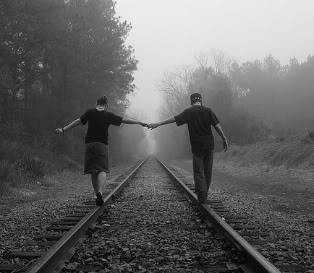 Respecting One Another’s Roles in Marriage
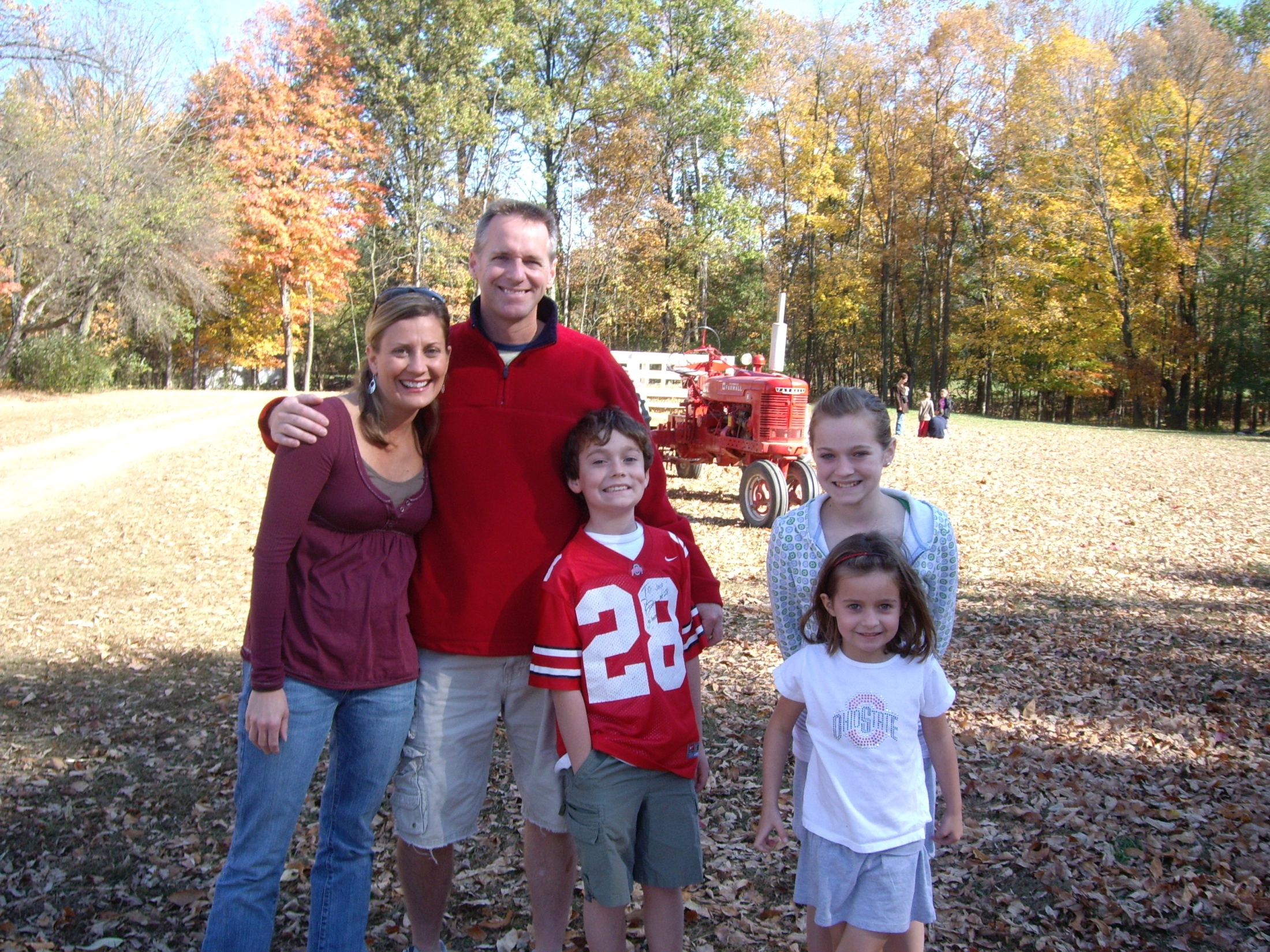 Respecting One Another’s Roles in Marriage
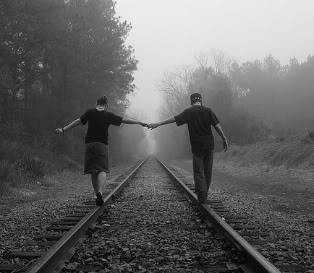 Kids need to know their parents love them.

Kids need to know their parents love each other.
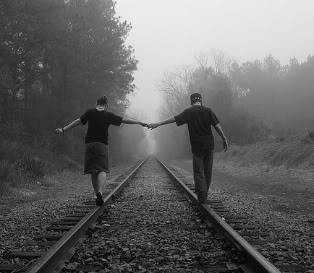 “Each individual among you is to love his own wife even as himself, 
and the wife must see to it that she respects her husband.” 
Ephesians 5:33
PRACTICAL IDEAS:  SHOWING LOVE TOWARD YOUR WIFE
PRACTICAL IDEAS:  SHOWING LOVE TOWARD YOUR WIFE
Closeness
 Only be affectionate when you want intimacy.

 Pray with her (and the kids)

 Hold hands, sit close to her; make sure time is taken to connect

 Call during the day to see how she is doing.
PRACTICAL IDEAS:  SHOWING LOVE TOWARD YOUR WIFE
Investment
 Assume you’ve got her figured out.

 Cultivate vision for her -  Eph 5:27
PRACTICAL IDEAS:  SHOWING LOVE TOWARD YOUR WIFE
Investment
 Assume you’ve got her figured out.

 Cultivate vision for her -  Eph 5:27
“Husbands, love your wives, just as Christ loved the church and gave himself up for her to make her holy, cleansing her by the washing with water through the word,  and to present her to himself as a radiant church, without stain or wrinkle or any other blemish, but holy and blameless.”  
Ephesians 5:25-27
PRACTICAL IDEAS:  SHOWING LOVE TOWARD YOUR WIFE
Investment
 Assume you’ve got her figured out.

 Cultivate vision for her -  Eph 5:27

 Make it a priority to spend time with her
 
 Provide opportunities for her to listen to God’s word regularly
PRACTICAL IDEAS:  SHOWING LOVE TOWARD YOUR WIFE
Understanding
 Assume her life is easier because she has all day at home to get things done. 

 Express appreciation for all she does

 Be willing to help out with “her” jobs 

 Listen so you could repeat back what she said

 Find times to give full attention, not with TV, iphone, kids holding most of your attention
PRACTICAL IDEAS:  SHOWING LOVE TOWARD YOUR WIFE
Peacemaking
 Waiting until she makes first move; gives ‘all clear’ signal

 Be the one to break the silent tension of alienation

 Help identify and laugh at your hang ups. 

Be able to say “I’m sorry.”
PRACTICAL IDEAS:  SHOWING LOVE TOWARD YOUR WIFE
Loyalty
 After his family, you are number one!

 You speak highly of her in front of others

 Sit with her at social & ministry events

 Tell the kids, “don’t speak to your mother that way!”
PRACTICAL IDEAS:  SHOWING LOVE TOWARD YOUR WIFE
Esteem
 Take her for granted.

 Make sure she knows she is your best friend.

 Physically affectionate with her in front of kids 

 Open the door for her
PRACTICAL IDEAS:  SHOWING LOVE TOWARD YOUR WIFE
PRAY   LAY   PLAY
together
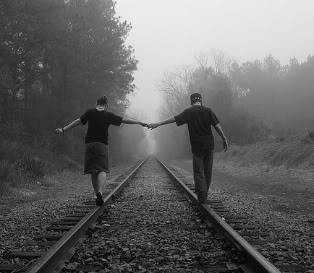 “Each individual among you is to love his own wife even as himself, 
and the wife must see to it that she respects her husband.” 
Ephesians 5:33
Love and respect in this verse are not the same.

Respect is key to motivating a husband.
QUESTION: “How can I show respect for him when I don’t think he deserves it??”

The same way he is supposed to love you unconditionally – with God’s free help.
The main obstacle…
A critical spirit!
Wives tend to think their critiques will get them what they want.

“Some wives act disrespectfully in order to send a message to her husband that she feels unloved.  She thought this would motivate him to love her and appreciate her... She said, “I thought if I did all of this, he’d get the message that I was hurting, frustrated, and angry and that he’d move toward me with understanding and love.”             Eggerichs, p.223
A critical spirit…
the words I use
the tone I use
rolling of the eyes
shaking of the head 
the heavy sighs
condemning silence
A few results of a critical spirit…
Less involvement in parenting from the husband

“I often hear wives complain that their husbands are too disconnected and passive on family matters.  But why is he passive?  Quite likely in the past, every time he tried to step up to the plate, she had a better idea.  After awhile, he just let her have her way.”  -Eggerichs
A few results of a critical spirit…
Less involvement in parenting from the husband

 Increased irresponsibility?
How do we find release?
Relax and Surrender control to God….
“the picture-perfect marriage in my mind is not necessarily the one that God has intended for me.  I finally realized that when I submit to His control and stop trying to orchestrate MY ideas... everything falls into place.”                           - Eggerichs, p.224
PRACTICAL IDEAS:  SHOWING RESPECT TOWARD YOUR HUSBAND
Appreciate his work
 Pit my job (at home) against his job (at work) so that instead of these being complementary they are competitive.

Tell him you value his work efforts.

Support him by asking about his day or ways that you can pray for his work situation.
PRACTICAL IDEAS:  SHOWING RESPECT TOWARD YOUR HUSBAND
Thankful He Provides and Protects
 Devalue the role God has given him because you could do it too.

Thank him for working hard to provide for the family (in front of the kids and others!)

Never, in word or in body language, put down his job or how much he makes.
PRACTICAL IDEAS:  SHOWING RESPECT TOWARD YOUR HUSBAND
Allow Him to Lead
 Undermine him by putting him down in front of other people.

 Tell him you appreciate him taking the lead.

 Encourage him for his good decisions

 Be gracious with bad decisions

 When disagreeing, do so privately
PRACTICAL IDEAS:  SHOWING RESPECT TOWARD YOUR HUSBAND
Value His Insight
 Snap back at his attempts to solve the situation: “you just don’t understand!”

 Tell him upfront you just need his ear

 Thank him for his advice and realize it is his way of helping
PRACTICAL IDEAS:  SHOWING RESPECT TOWARD YOUR HUSBAND
Understand His Way of Relating
 Dismiss his desire to DO functional things together as unimportant

 Appreciate his desire just to share space.

 Give him space to spend time alone, which energizes him to reconnect with you later.

 Encourage his friendships
PRACTICAL IDEAS:  SHOWING RESPECT TOWARD YOUR HUSBAND
Sexuality
 Withhold sex until he starts opening up to you relationally.
 Respond to him sexually more often and initiate sex periodically.
Understand he needs sexual release just as you need emotional release. 
Let him acknowledge his sexual temptations without shaming him.
She feels loved when…
He feels respected when…
Appreciate his work
Thankful he provides & protects
Allow him to lead
Value his insight
Understand his way of relating
Sexuality
Closeness
Investment
Understanding
Peacemaking
Loyalty 
Esteem
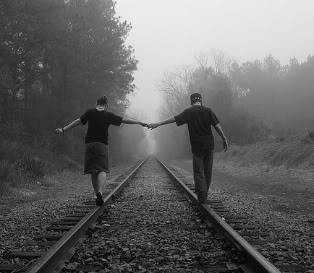 Respecting One Another’s Roles in Marriage
“Each individual among you is to love his own wife even as himself, 
and the wife must see to it that she respects her husband.” 
Ephesians 5:33